Applications and Reporting Options
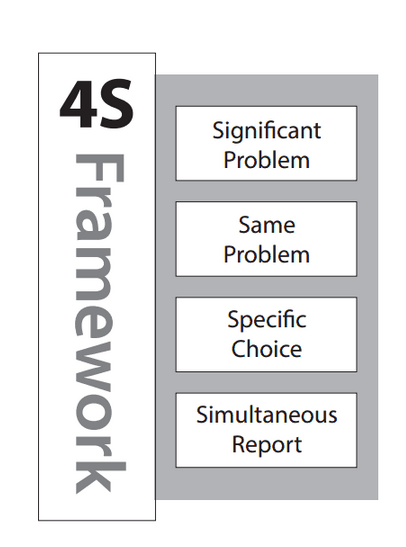 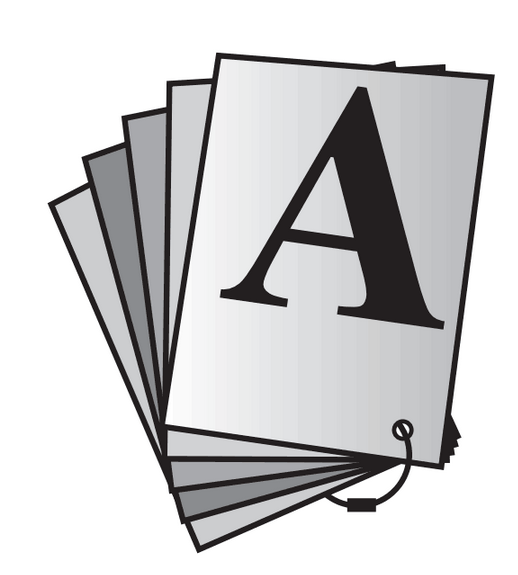 Simultaneous Reporting
A pharmaceutical company wants to determine whether a sleeping pill is effective. They randomly assign individuals either to take a sleeping pill or to take a placebo. They compare the amount of time participants are asleep. They hypothesize the sleeping pill group will sleep longer than the placebo group. 

a.	Chi-square goodness of fit test
b.	Contingency table analysis (chi-square test of independence)
c.	This can’t be analyzed using a chi-square!!
Source: Marie Thomas
A patient with a Brain Stem Stroke has collapsed a lung from intractable hiccups and feed-tube aspirates. He was admitted to intensive care to deal with the subsequent pneumonia. A few weeks later he is moved to a regular ward and the PRN order for Baclofen has expired (Baclofen, Gabapentin family of drugs - off label use to control intractable hiccups). The patient has begun to hiccup again and is growing increasingly distressed that nothing is being done. The patient’s wife has repeatedly come to the nurse’s station demanding action. It is Friday night of a long weekend and the doctor on call is not returning the page. The Doctor had made is very clear to the nurses, that he is not to be called. It appears to be a doctor oversight that it was not renewed. The wife persistently demands action and the nurse begins to cry. The head nurse intervenes. 
 
The head nurse should:  
 
Do nothing, but continue to attempt to contact the doctor  

Give the patient the pill and note it in the chart
Give the pill, chart it, and continue calling the doctor  
Mark a pill as spoiled and leave it with the patient
The blood was drawn from the men in the fed state. Which one of the statements below provides the best support for their being in the fed state?
	
A. Glucagon levels in the men are too high to indicate the fasted state. 
B. Glucose levels in the men are the strongest indicators of the fed state.
C. The observed levels of liver synthesized plasma proteins albumin and transferrin are diagnostic for the fed state.
D. Low levels of free fatty acids and ketone bodies (acetoacetate and -OH butyrate) coupled with relatively high levels of insulin suggest the fed state.
E. The RQ near 1 rules out vigorous exercise and must be related to the fed state.
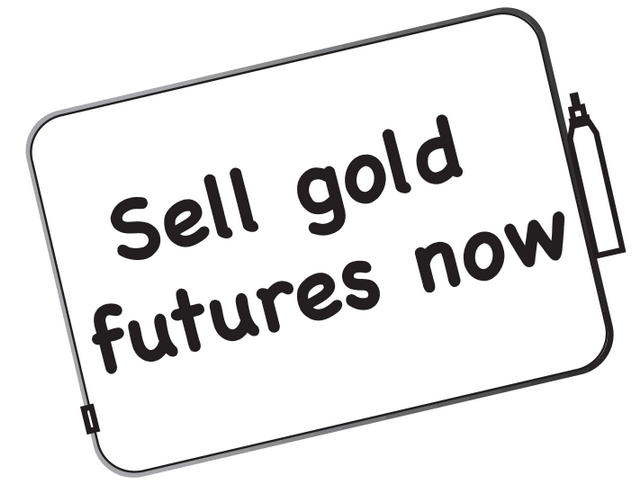 Small Whiteboards
A patient come into emergency with the following symptoms... 
  
What is the first thing you would do? And why?

B. What is the first test you would order? And why?
 
C. What would be the worst thing to do? And why?
You are consulting for a new business owner who wants to open a dry-cleaning store in Norman, Oklahoma. Where would you recommend locating a new dry-cleaning business (and why)?
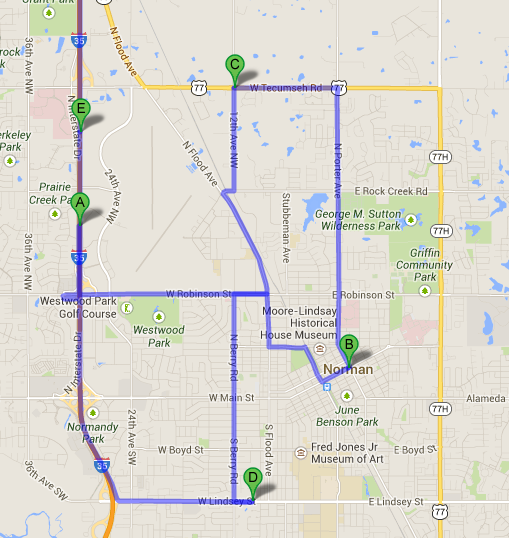 Push Pin in Map
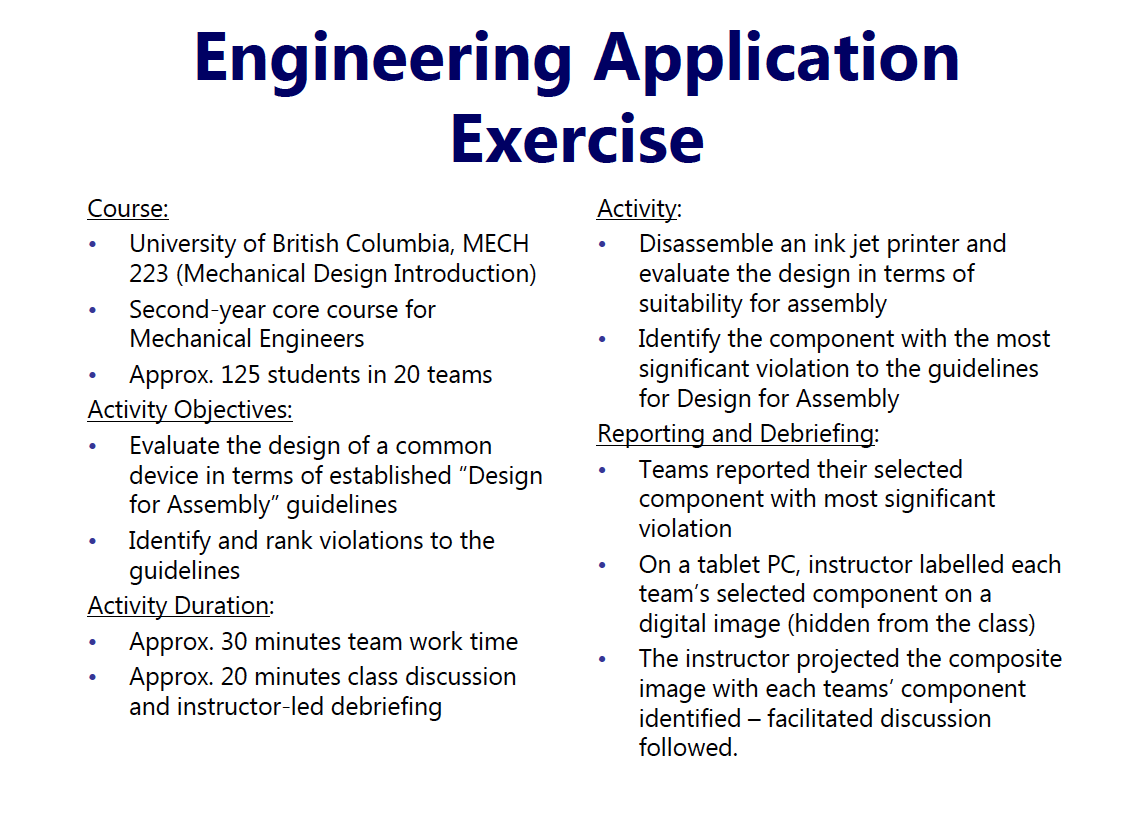 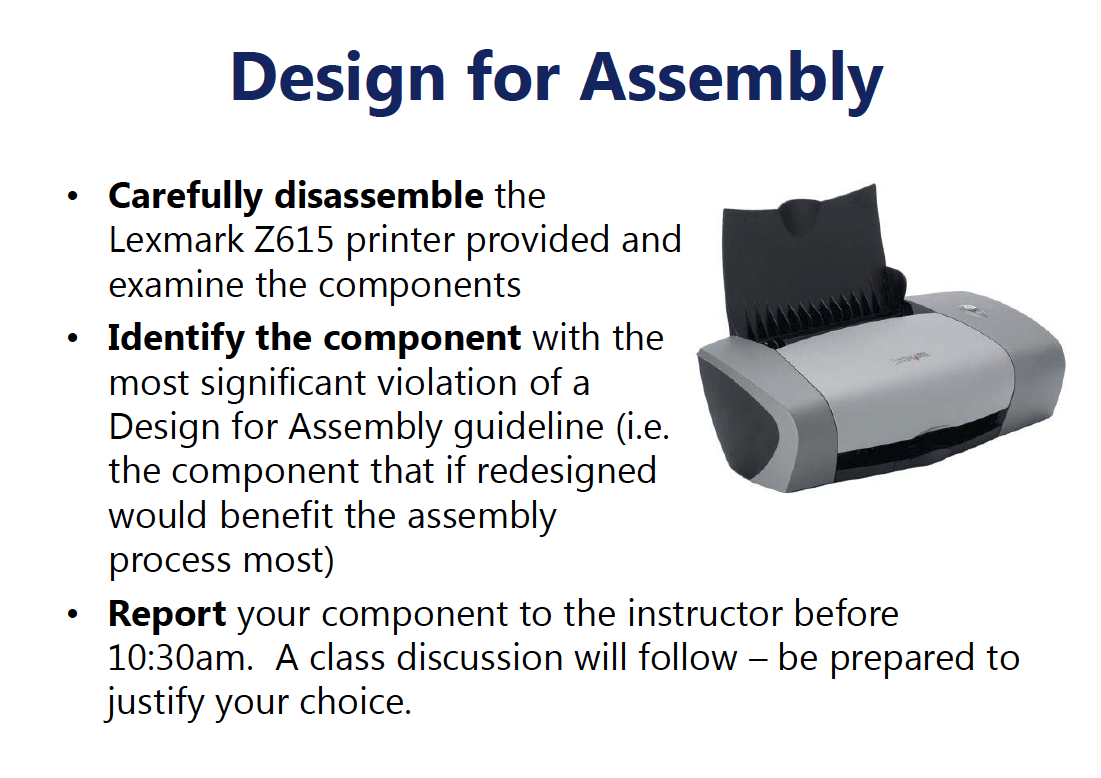 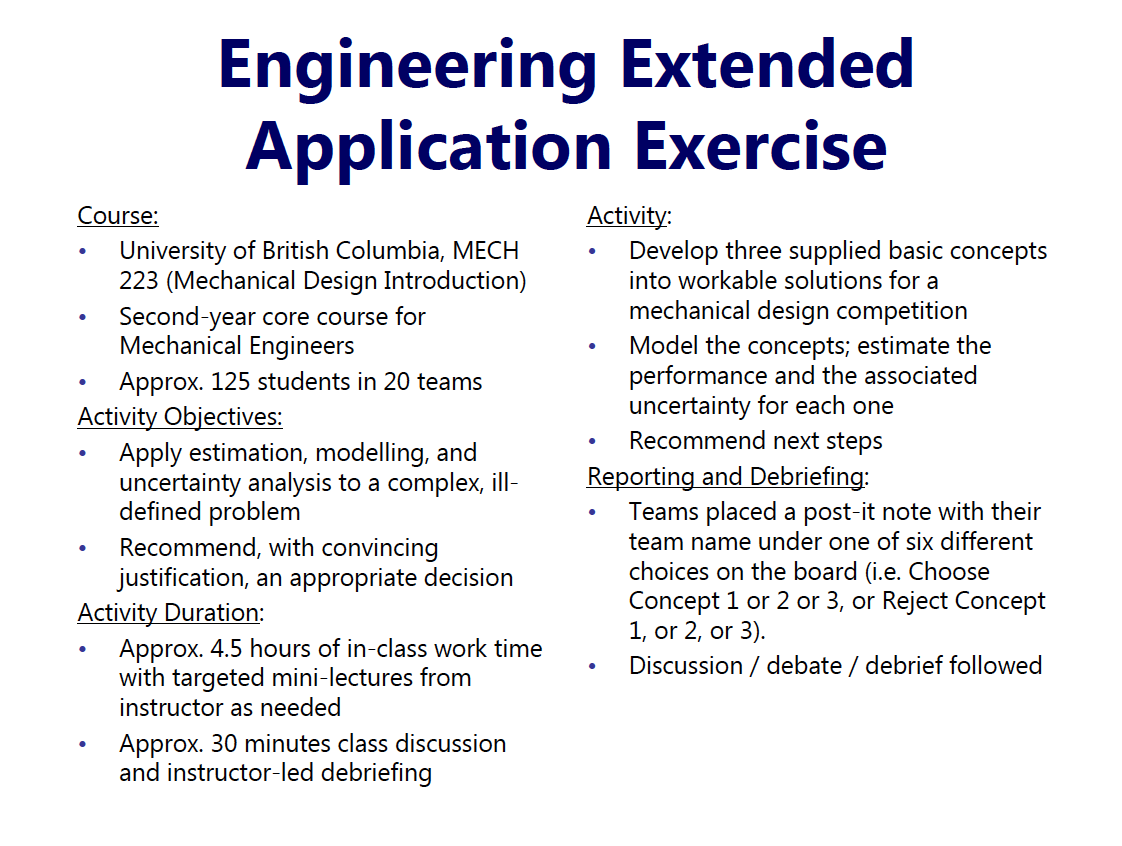 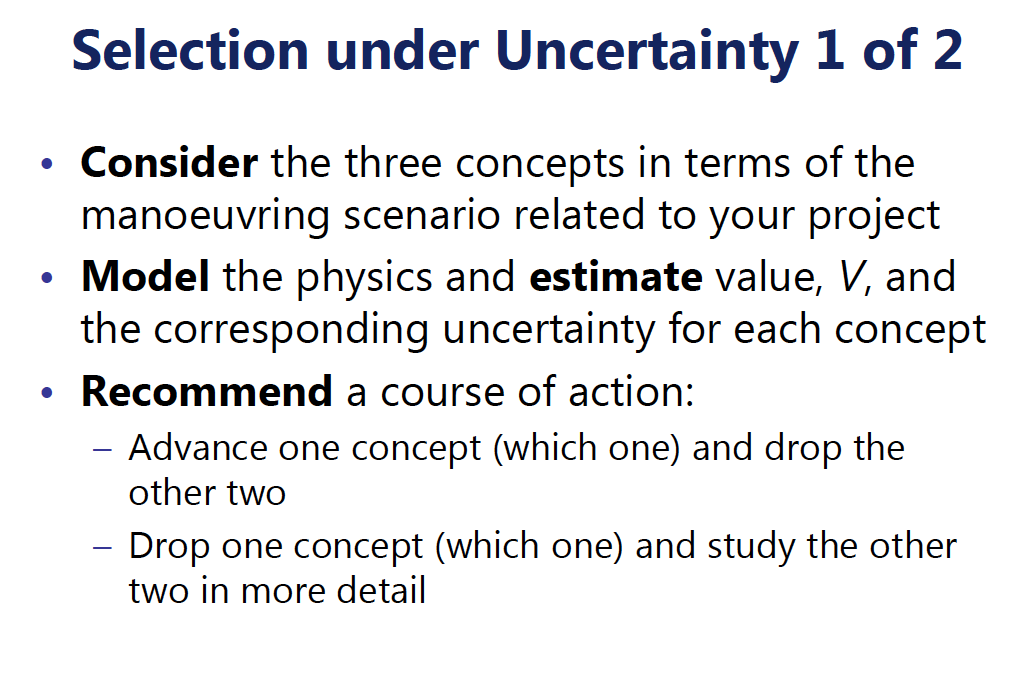 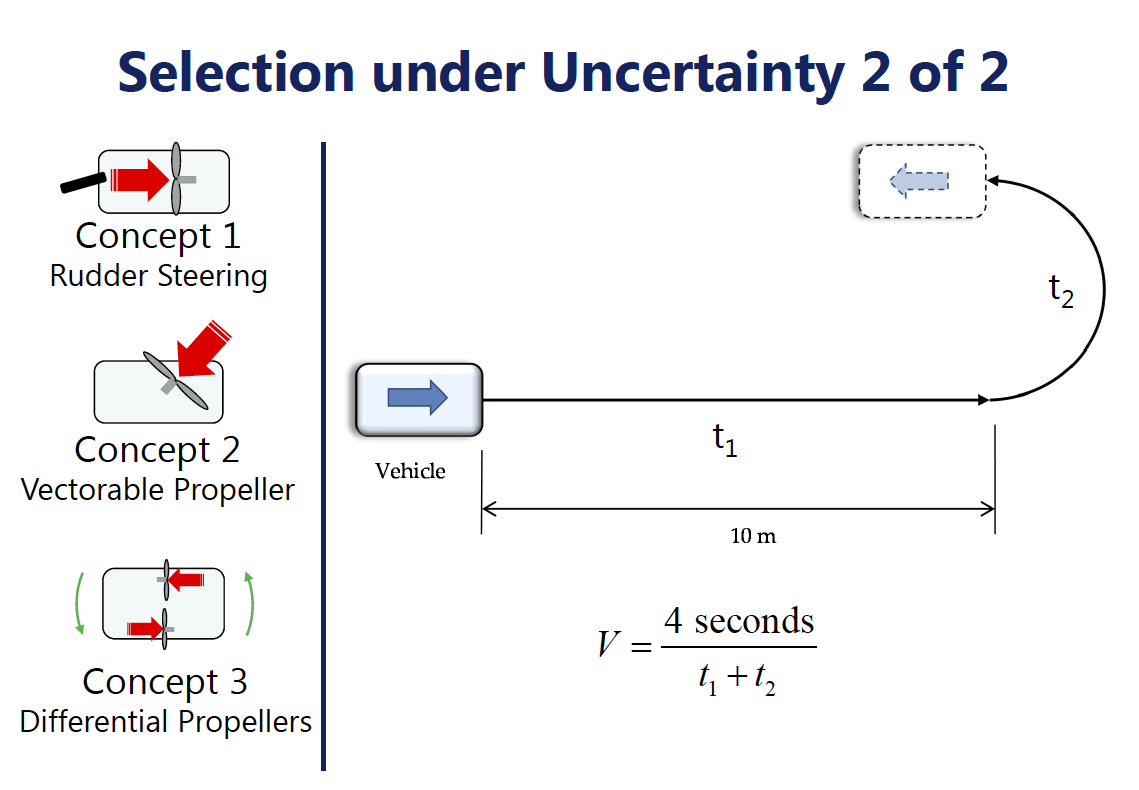 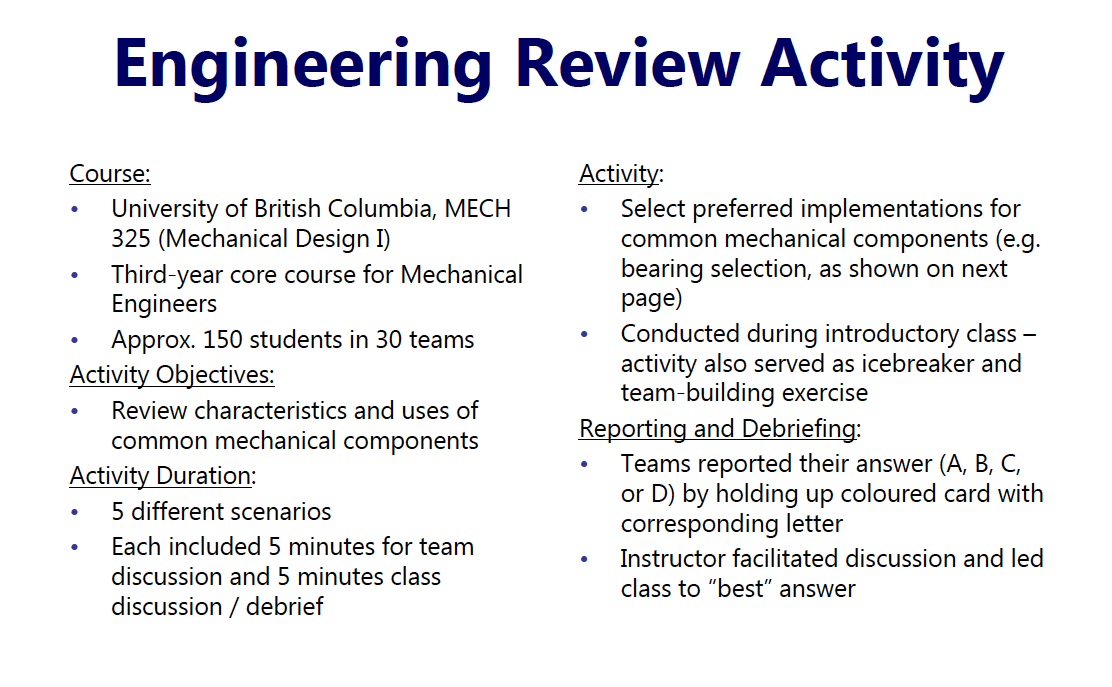 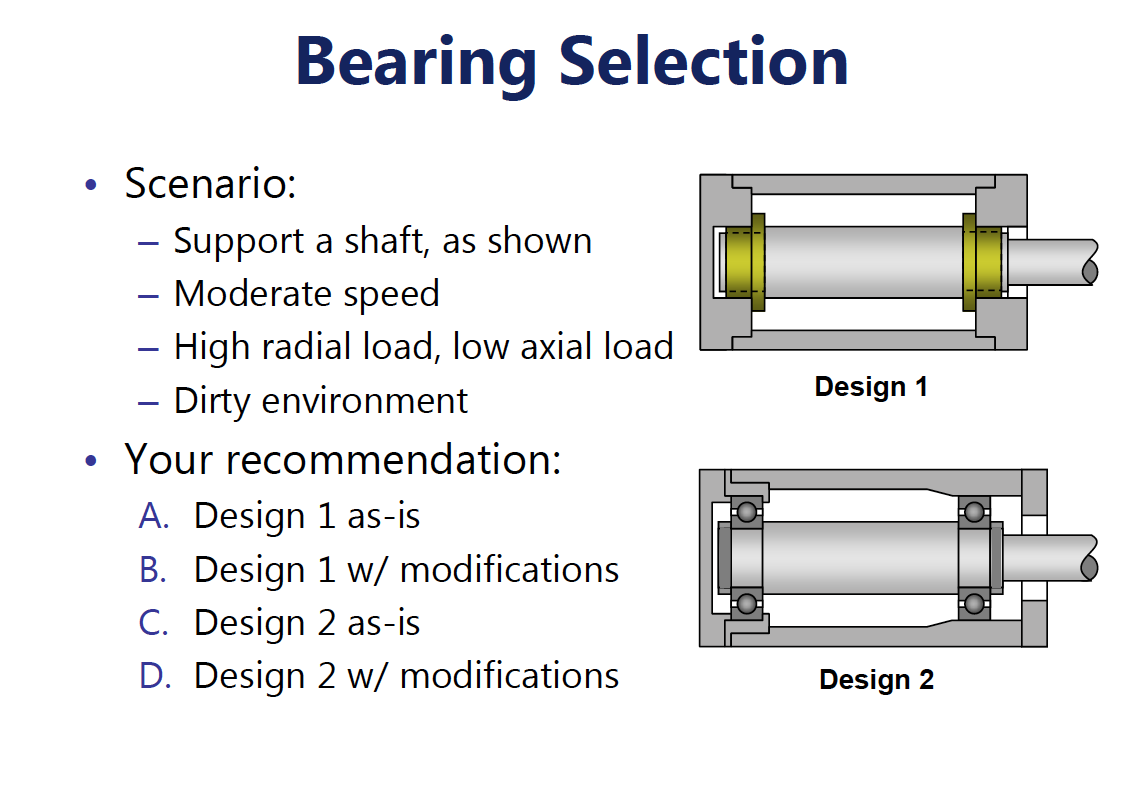 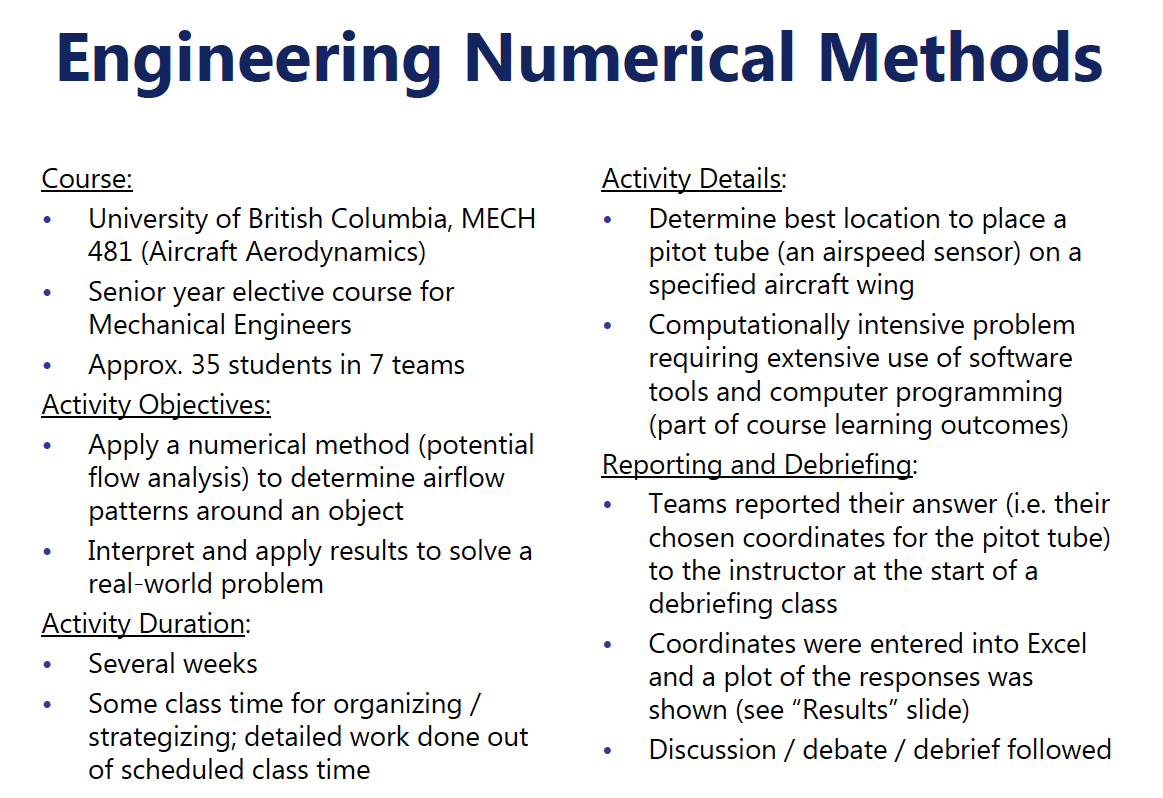 Excel - Part 1
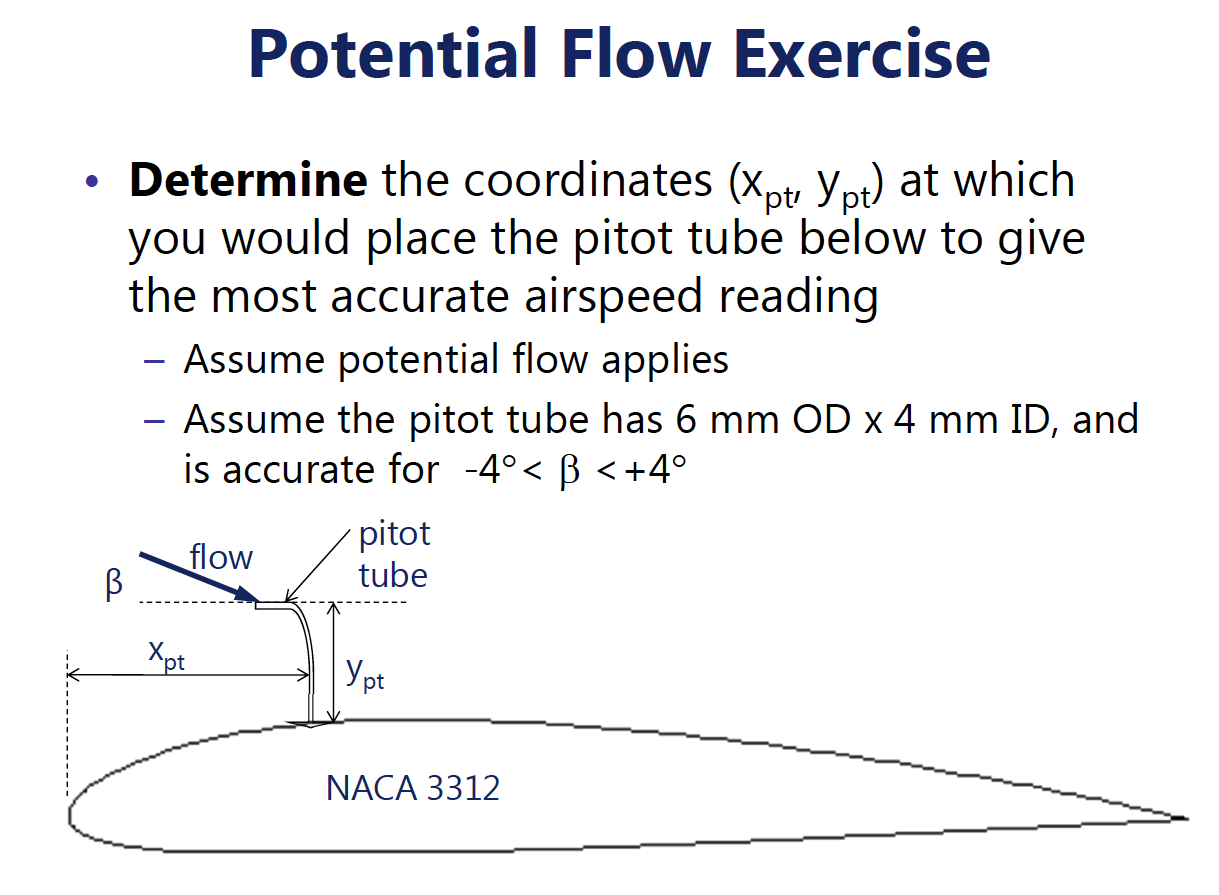 Excel - Part 2
Excel Reporting
Instructor enters numerical positions then displays all at once
One page summary– principles and approach and not calculations   (16 pt font or bigger)
Excel – Part 3
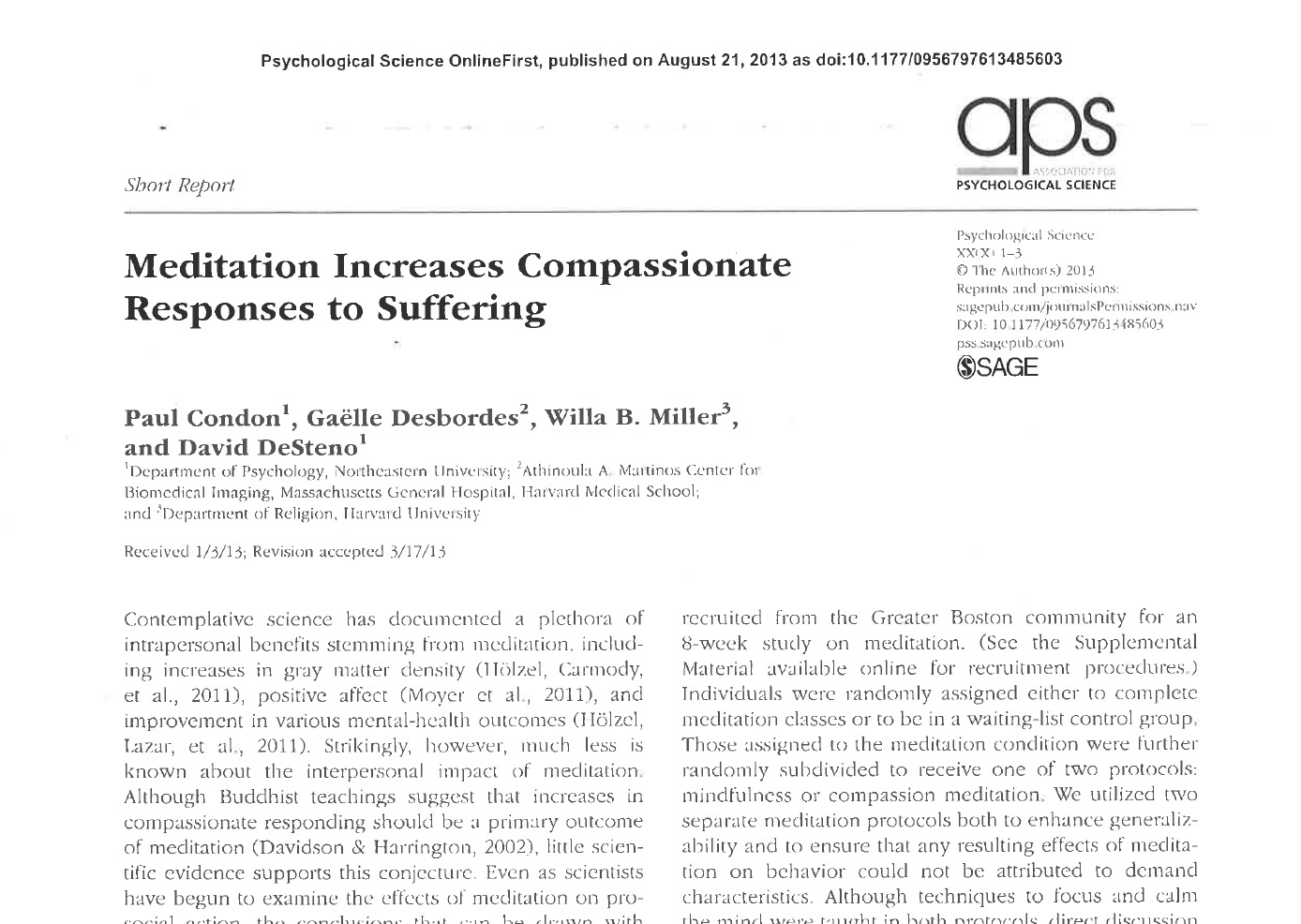 The next example is from a course in earth and ocean sciences (Jones, 2009). The image on the left is the original data graphic provided to teams, and the image on the right is an overlay of the responses from two teams, each using their own color.  Teams were required to interpret the data by identifying two linear features with lines and the location of one additional feature with a circle.
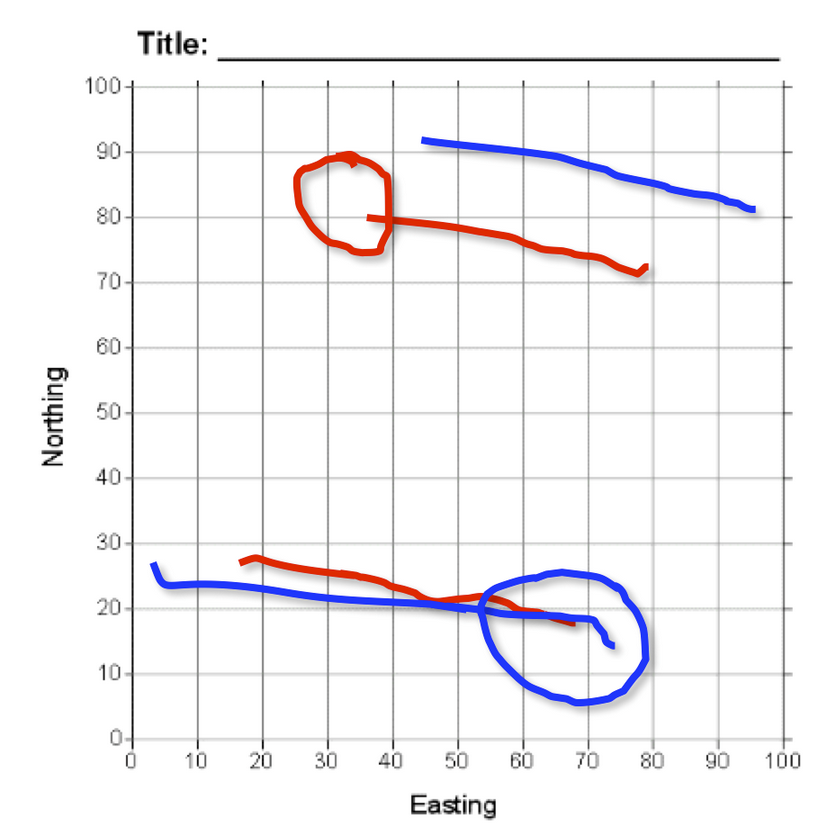 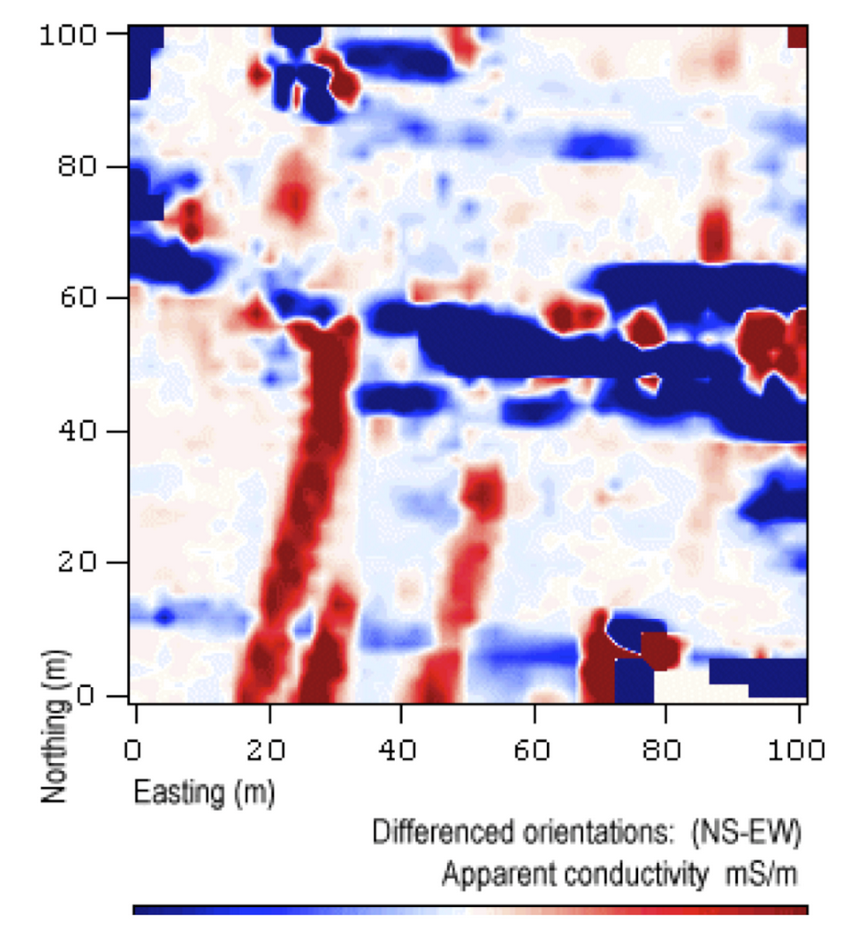 The image on the left is the original data graphic provided to teams, and the image on the right is an overlay of the responses from two teams, each using their own color.  Teams were required to interpret the data by identifying two linear features with lines and the location of one additional feature with a circle.
Stacked Overheads
Jones, 2009
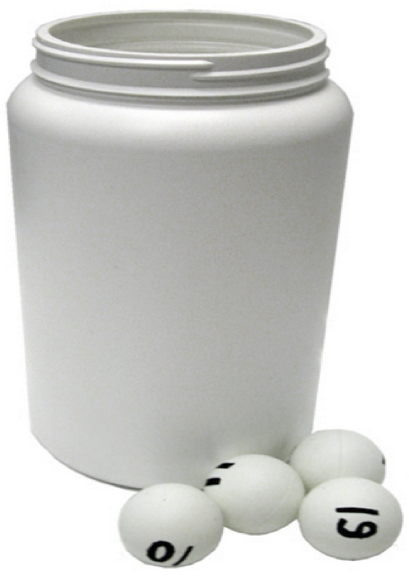 Hot Seat 1
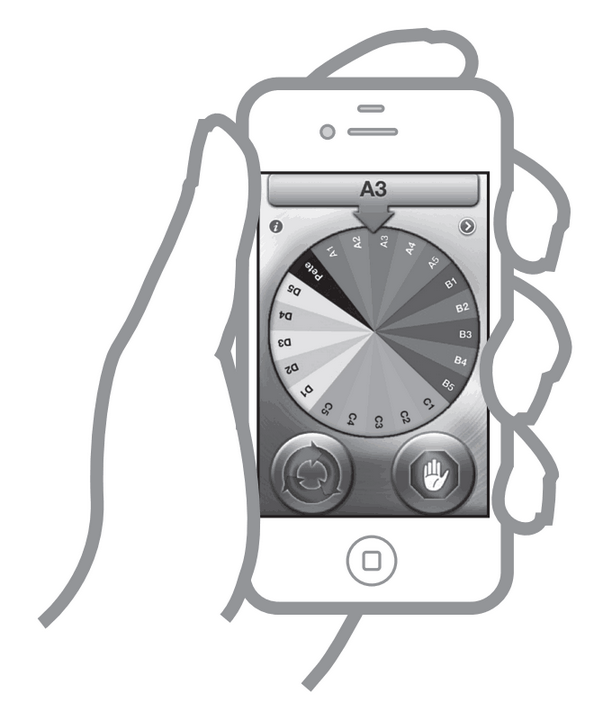 Hot Seat 2
Pick Me or YouSpin for iPhone
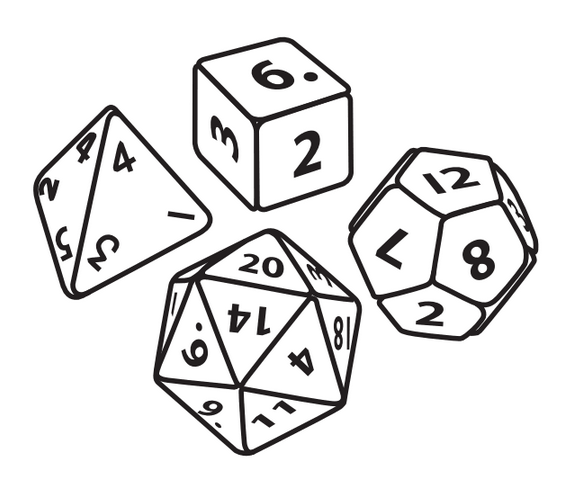 Hot Seat 3
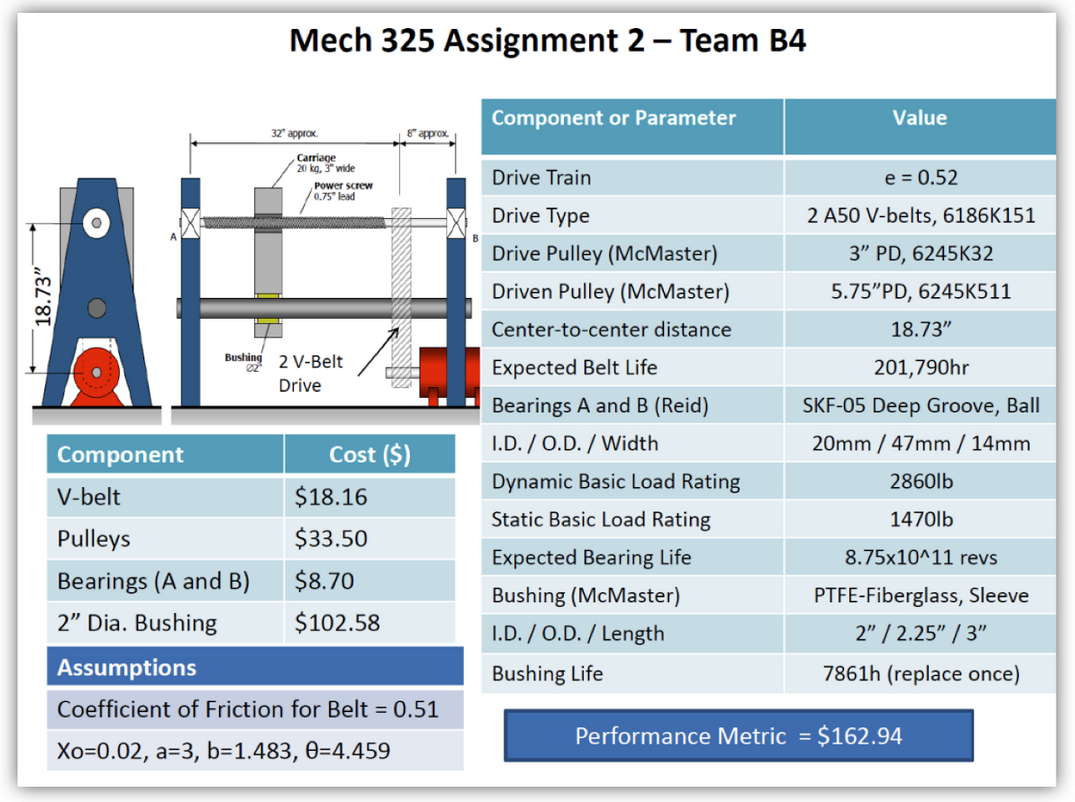 Gallery Walk 1
Teams complete detailed worksheet
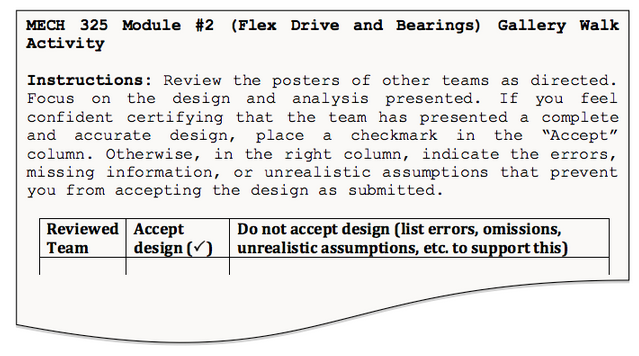 Gallery Walk 2
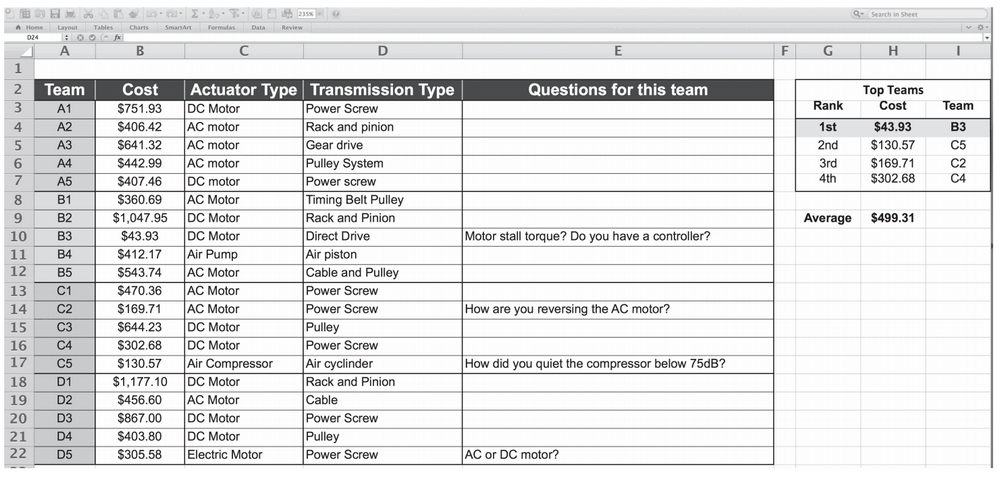 Google Doc and Forms
Student all enter data then instructor displays all results at once
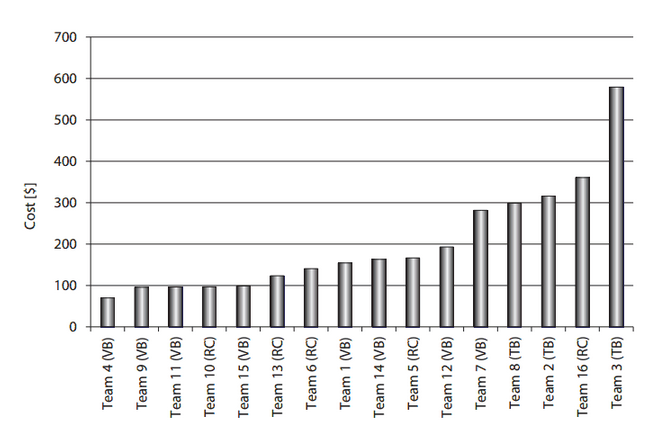 Excel Chart 
Enter reported student values then display all at once
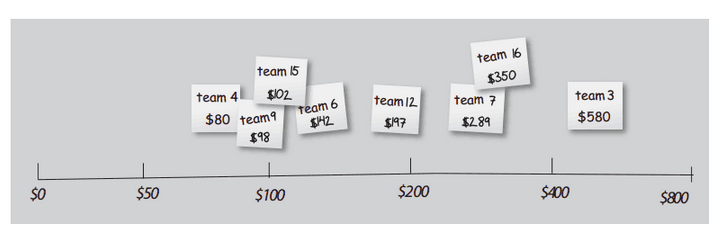 Post-it note: Horse race
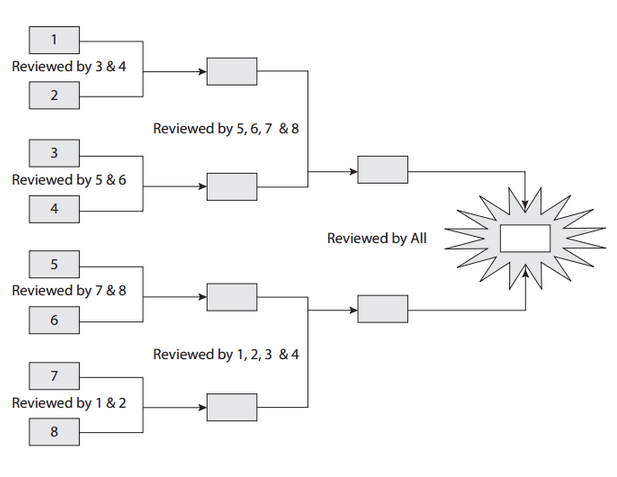 Design Tournament